五  分数的意义
分数与除法
第2课时
WWW.PPT818.COM
学习目标
1.回顾分数与除法的关系，会用分数来表示两数相除的商，并解决相关的实际问题。
2.培养观察、比较、抽象、概括等能力。
重点
会用分数来表示两数相除的商，并解决相关的实际问题。
难点
会用分数来表示两数相除的商，并解决相关的实际问题。
回顾复习
1.把下面的假分数化成整数或带分数。
2.把下面的带分数化成假分数。
例题解读
蓝纸条的长是红纸条的几分之几？淘气的想法如下，你能看懂吗？
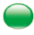 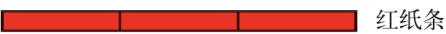 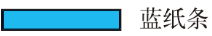 这个问题可以直接用除法计算，1÷3=     。
用蓝纸条去量红纸条，正好量了3次，蓝纸条的长是红纸条的       。
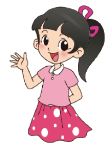 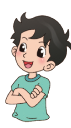 黄纸条的长是红纸条的几分之几？
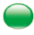 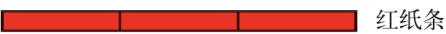 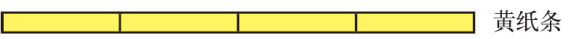 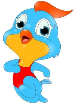 可以用除法计算，4÷3=     。
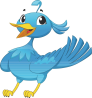 黄纸条比红纸条长，结果大于1。
典型例题
【例1】填一填。
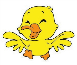 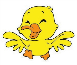 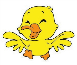 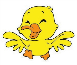 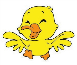 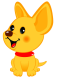 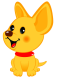 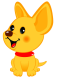 小鸭只数是小狗只数的（        ），
小狗只数是小鸭只数的（        ）。
【例2】松树的棵数是杨树的            ,
    杨树的棵数是松树的           。
8
11
11
8
8棵
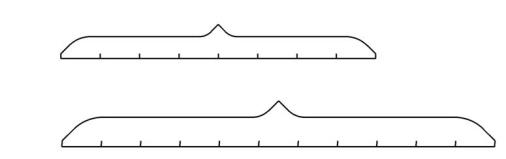 松树
11棵
杨树
（       ）
（       ）
（       ）
（       ）
小结
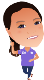 解决问题的方法
一个数÷另一个数=                   ，即比较量÷标准量=               ，
得到的商表示的是两个数的关系，没有单位名称。
随堂小测
1.用分数表示除法的商。
2
8
2÷5=
8÷3=
5
3
（       ）
（       ）
（       ）
（       ）
2.小猫的只数是小鱼只数的（           ），
小鱼的只数是小猫只数的（           ）。
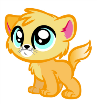 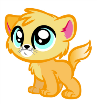 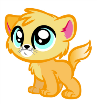 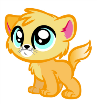 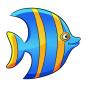 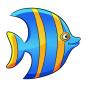 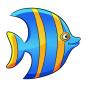 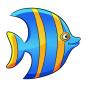 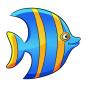 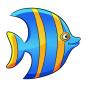 课后作业
1.从课后习题中选取；
2.完成练习册本课时的习题。